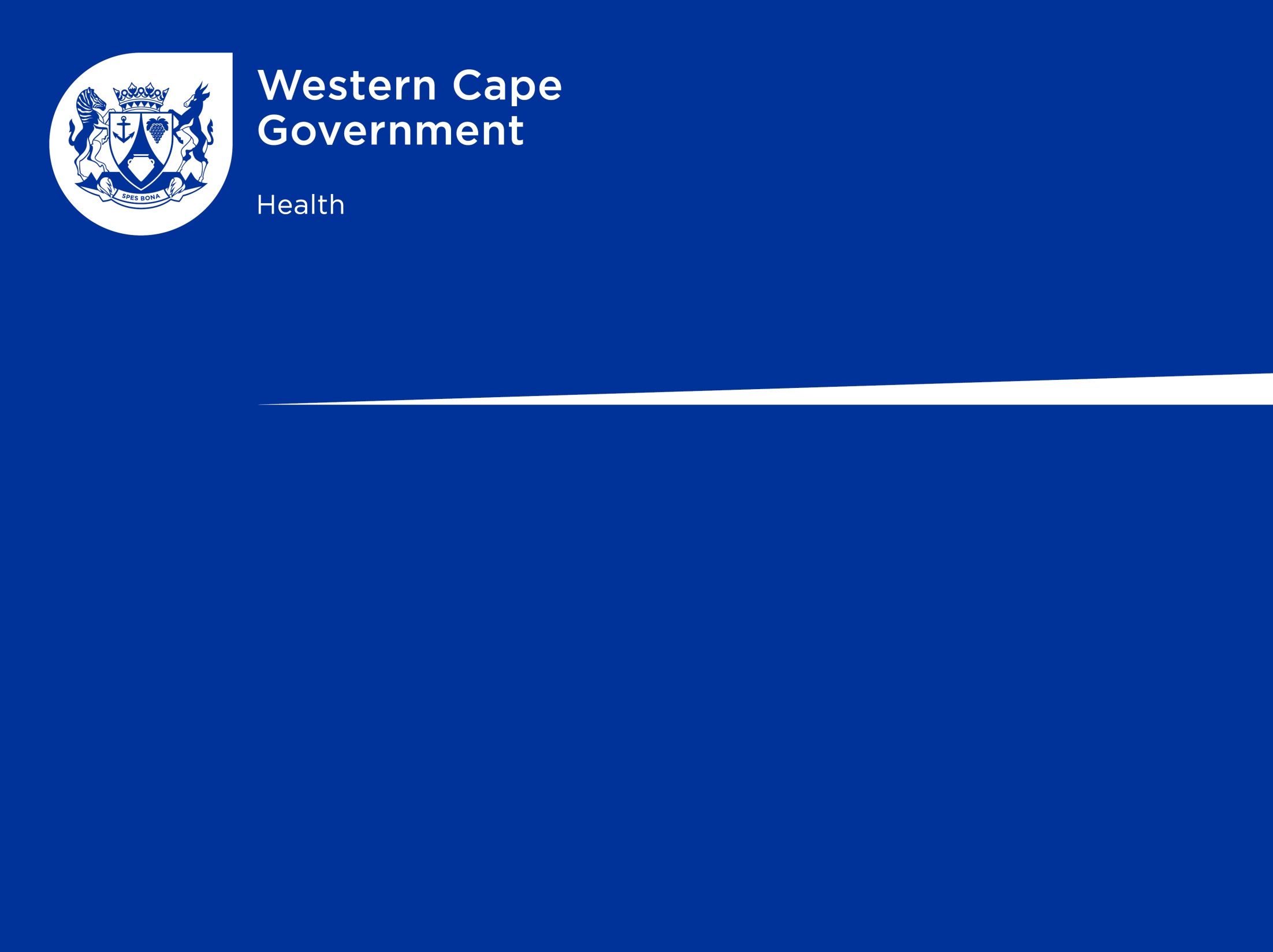 KHAYELITSHA HOSPITAL PRESENTATION TO STANDING COMMITTEE ON COMMUNITY  DEVELOPMENT
Outline of presentation
Population served by the Hospital
Burden of Disease
Clinical services and outcomes
Improvement plan
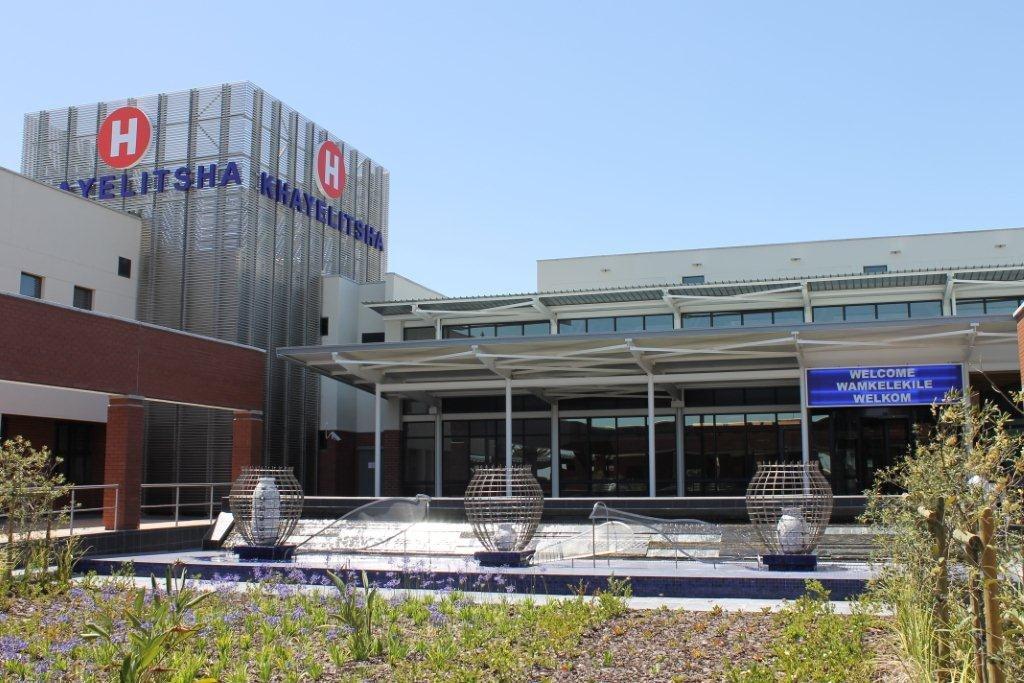 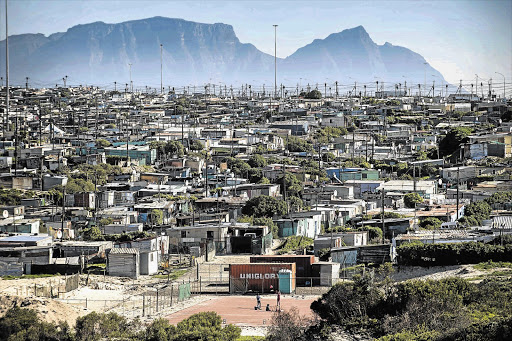 Population served by Khayelitsha Hospital
Official population figures
From Census 2011:

Population: 391 749
Households: 118 809
Average household size: 3.3
62% of labour force (15-64y) employed
74% households monthly income < R3200.


These numbers are hotly disputed in some circles….
Age pyramid
Burden of Disease
Khayelitsha and its population are currently characterised by:

A high proportion of households poor and dependant on public health services

A heavy “quadruple burden” of disease 
communicable diseases (HIV and TB)
non-communicable diseases (Diabetes / HPT / Mental Illness, etc.)
diseases affecting pregnant women, newborns and children 
injuries (vehicle accidents, violence).
General information: Hospital catchment area and population
Mfuleni CHC
Nolungile CDC
Town Two Clinic
Site B / Khayelitsha CHC
Matthew Goniwe
Clinic
Zakhele Clinic
Luvuyo Clinic
KuyasaClinic
Mayenzeke Clinic
Michael Maphungwana CHC
Khayelitsha Hospital
Services provided by Khayelitsha Hospital
Hospital: Package of services
Khayelitsha Hospital is a 340-bed hospital 
Opened in 2012 as a primarily District level facility. 
Due to pressures within the Community and limited capacity at the referral hospitals to absorb the patient load, the hospital has changed into a Large Metro District Hospital with a primarily Regional Package of Care.

Other hospitals in this situation include Mitchells Plain Hospital, Karl Bremer Hospital and Victoria Hospital.

 It receives referrals from 7 City Health clinics and 4 MDHS health centres (1 shared) as well as NGO’s and private health care providers.
It refers patients primarily to Tygerberg Hospital (25km) and Lentegeur Psychiatric Hospital (8.5km)
[Speaker Notes: Mayenzeke, Matthew Goniwe, Zakhele, Kuyasa, Town 2, Nolungile,]
Hospital: package of services offered
Emergency Centre
Forensics / “Thuthuzela” Unit
Internal Medicine
General Surgery and Orthopaedics
Paediatrics and Neonatology
Obstetrics and Gynaecology
Mental Health Service
Clinical Psychology

Radiology Services (X Ray, Ultrasound and CT Scan)

Laboratory Services – NHLS
Outpatients Department 
Physiotherapy, Occupational  Therapy
Dietetics
Speech Therapy, Audiology
Social Services
Khayelitsha Hospital: 340 BEDS
Service trends, including pressure points
Bed Occupancy Rate (%)
Average Length of Stay : Incl/Excl Psychiatry
Emergency Centre and Outpatient Headcounts
Patient Day Equivalents and Inpatient Days
PDE  vs other LMDH
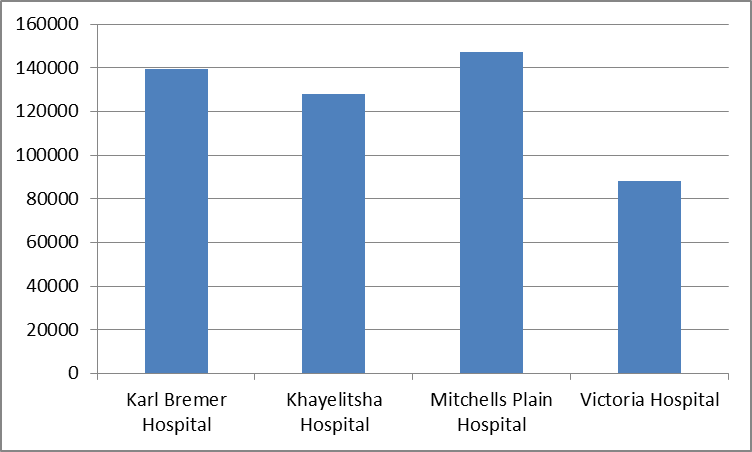 Hospital vs LDMH vs Provincial Mortality rates
Hospital Service Pressures
The following service components are under pressure due to the large volume of clients accessing the facility daily:

Emergency Centre due to the high prevalence of violence and injuries.  
Internal Medicine Services, due to the high prevalence of HIV and TB and Chronic Diseases Of Lifestyle. 
Neonatal service due to high Obstetric numbers (> 350 deliveries per month) with high rate of prematurity.
Mental Health services, partially due to the high prevalence of substance abuse, as well as social pressures.
Theatre Pressures due to expanding Surgical / Orthopaedic and Obstetric services
Organisational aspects
Hospital Management
Ms. Grace Mashaba

Acting CEO
Mr Craig Olivier 

Acting DD:Nursing
Dr Kitesh Moodley

Clinical Manager
Ms Marie Voigt

DD:Finance
Vacant

DD:Facilty Management
Hospital Board
Human Resource Matters
Total of 617 posts funded at the hospital (15 August 2018)

46 posts currently vacant

Shortages in specific areas (e.g Specialised nursing) reflect a National shortage
New appointments and EE
Finance
Budget 2017/18 R 330M

Expenditure 2017/2018 R 350M

Budget 2018 /2019 R373M
Challenges
CHALLENGES
Burden of disease within Khayelitsha has resulted in increased pressure on the public health facilities
High incidence of TB / HIV 
Poorly controlled Chronic Diseases of Lifestyle
High Obstetric numbers with complicated deliveries
Interpersonal violence
Substance abuse – alcohol 

Fragmentation of the PHC services with Provincial and CoCT sites increases the challenges of gaining control of some of the above conditions
CHALLENGES
Khayelitsha Community has grown significantly over the past 6 years

New informal settlements seen at the Spine roads / Endlovini and Baden Powell sites

In addition Mfuleni has been included in the drainage area of Khayelitsha hospital

All of the above has resulted in increased service pressures with patient  admissions  beyond ward capacity
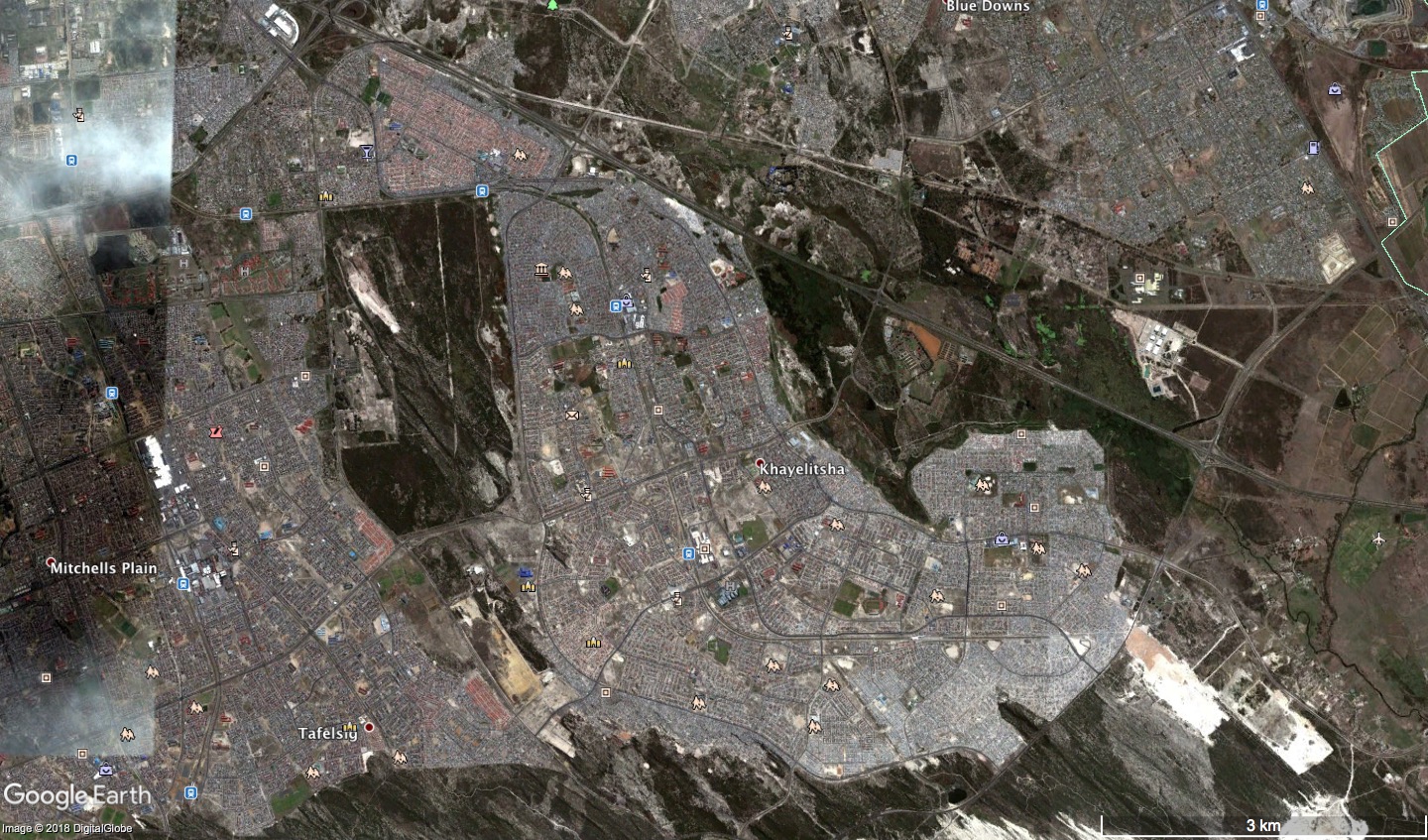 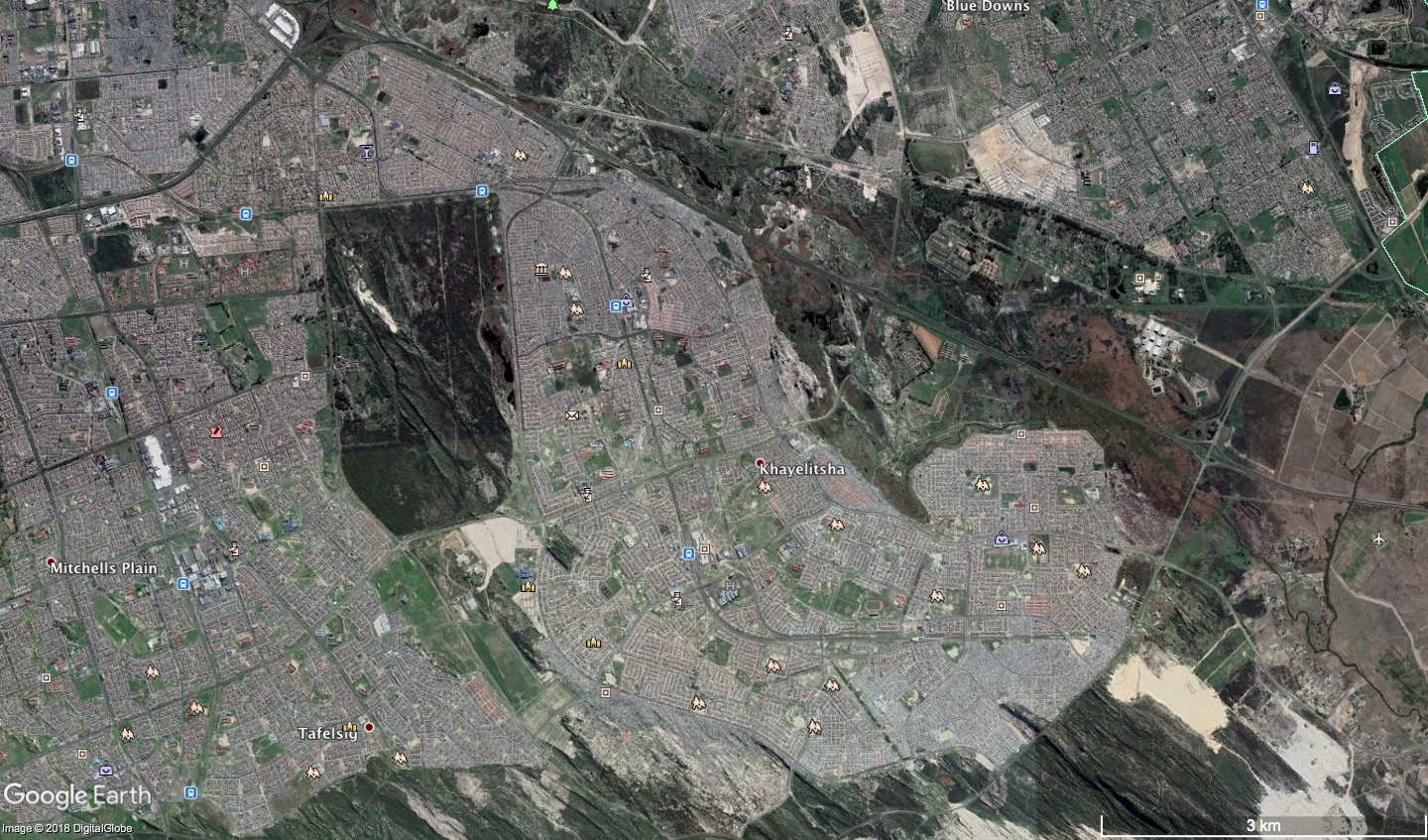 Khaya 2013
Spine Road
Baden Powell
Endlovini
28
CHALLENGES
High expectations and Increased scrutiny and pressure from political and societal organisations has resulted in high profile media coverage, especially on social media

This has lead to lowered morale of staff within the facility, with high turnover rates in some areas
Additional interesting facts
Paediatric Services
[Speaker Notes: Similar pattern during surge – most admissions for pneumonia and diarrhoea
Drop in RXH S11 admissions in 2012/13 by 25%  – resources not followed – nursing, clerical]
Obstetrics Service outcomes
Orthopaedic Services
EC Resuscitation area January to June 2018 : Total 3177
Crime Statistics – Khayelithsa
Achievements
ACHIEVEMENTS – SERVICE DELIVERY
Seen a total of 466000 patients seen since January 2012
Total of 1000+ compliments vs 100 complaints

Hospital pharmacy received a gold medal award in 2012  for the best functioning pharmacy in the province.

National Core Standards
78% in National DOH audit in 2012 
77% in Provincial DOH internal audit in 2013 
95% in Provincial DOH internal audit in 2017

100% score in MBFI accreditation
ACHIEVEMENTS - ACADEMIC
NURSING

SANC Accreditation for Nurse Training
Since 2012, 22 nurses have progressed from Enrolled nursing to Professional or Professional to Specialty
Nursing Leadership training : 2 OPM’s studying PGD in health management, nursing directorate initiatives.

MEDICAL

Specialist Training site for Emergency Medicine / Medicine / Obs / Paediatrics / Surgery / Orthopaedics
Completed training 2 Paediatrics / 1 Obs  
Currently training 3 registrars in EM / 3 Paeds / 2 Obs / 1 Ortho / 3 Med
45 Diploma graduates – Primary Emergency Care (DiPEC) / Child Health (DCH) / Anaesthetics (DA) / HIV Management
Improvement Plan
Services
On Site Blood Bank (In Planning)
Mental Health Unit (In Design)
Intermediate Care Beds (October 2018)
Initiation of Eye services, with iImproved screening and treatment of 
Diabetic Retinopathy
Glaucoma
Retinopathy of Prematurity
Breast Clinic
Screening and earlier diagnosis of Breast Cancer
EC congestion
Implemented a Q-marshal : assist to guide and improve communication at triage
Strengthen night nursing office: complaint management after hours
Linkages to PHC / CBS
Intermediate care
Conclusion:
Khayelitsha district  Hospital was commissioned 5 years ago. 

It was built to meet the health needs of a large community, comprising mainly poor people, mostly reliant on public health services. 

The Staff, Hospital management and the board are working within the prescripts of the package of care and financial envelope to meet the community’s health needs and DOH priorities.
Using social media to drive health information
Features on staff and community workers and chronic clubs
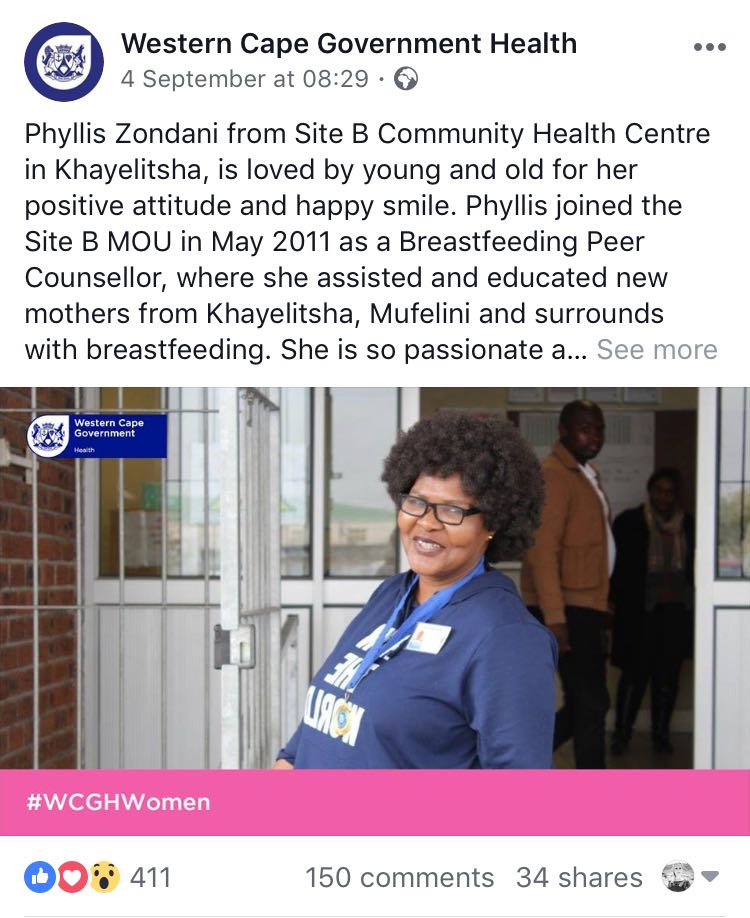 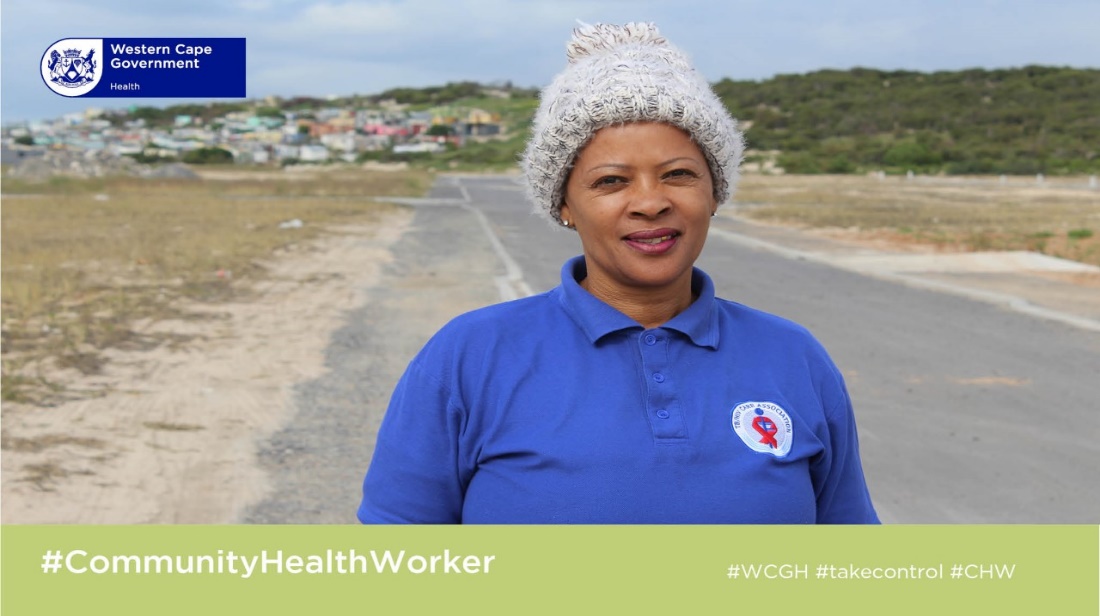 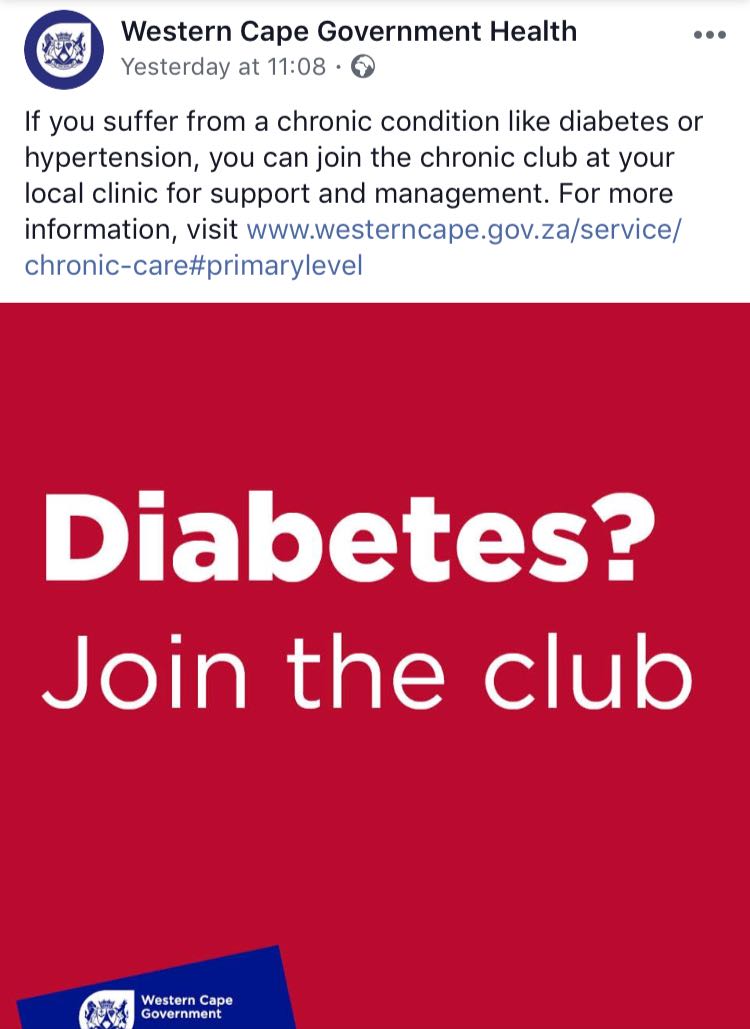 42
Thank you
Thank you for availing an opportunity to  Khayelitsha district hospital to do a presentation to honourable committee members.